Let me tell you a story…
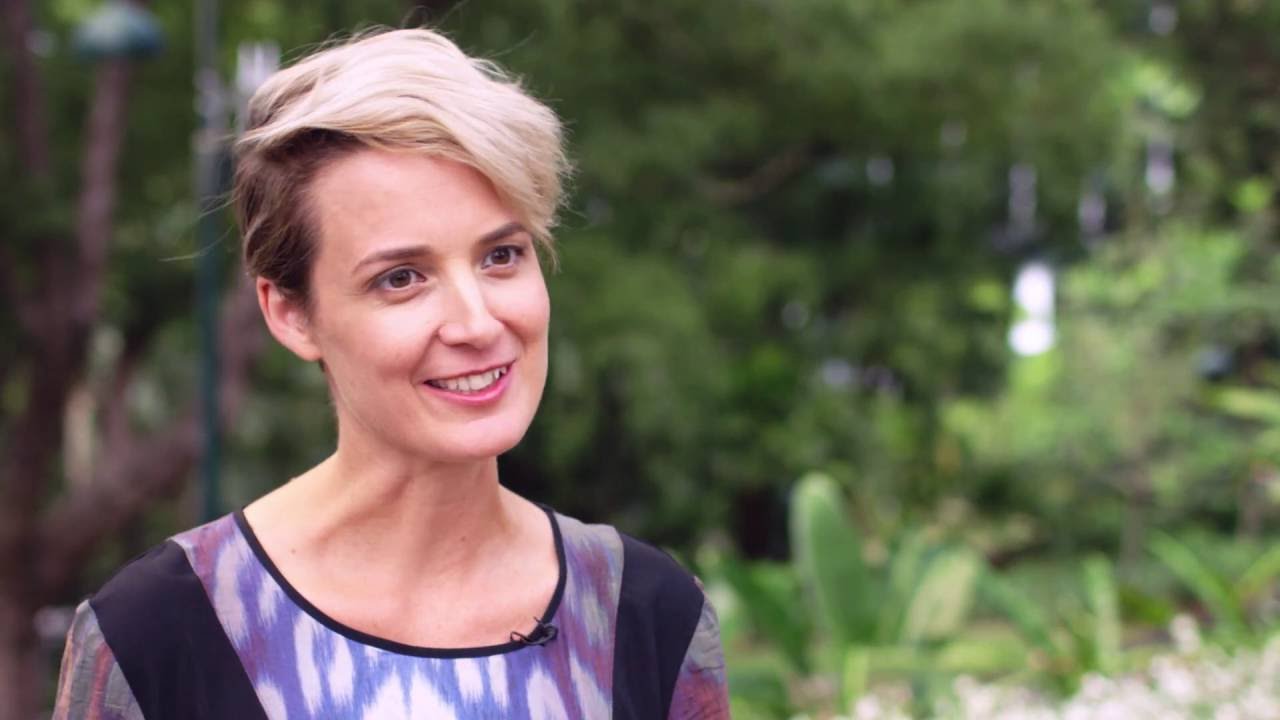 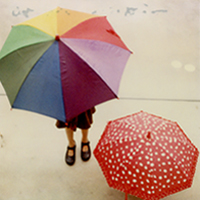 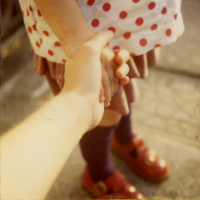 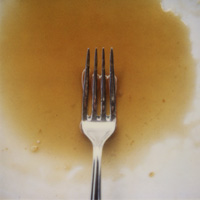 The springs of mercy are always full, the streams of mercy always flowing;
there is mercy enough in God, enough for all, enough for each, enough forever.
					John Wesley
To some who were confident of their own righteousness and looked down on everyone else, Jesus told this parable:
“Two men went up to the temple to pray, one a Pharisee and the other a tax collector.
The Pharisee stood by himself and prayed: ‘God, I thank you that I am not like other people—robbers, evildoers, adulterers—or even like this tax collector.
I fast twice a week and give a tenth of all I get.’ “But the tax collector stood at a distance.
He would not even look up to heaven, but beat his breast and said, ‘God, have mercy on me, a sinner.’
“I tell you that this man, rather than the other, went home justified before God.
For all those who exalt themselves will be humbled, and those who humble themselves will be exalted.”
							      Luke 18:9-14
If someone else thinks they have reasons to put confidence in the flesh, I have more:
circumcised on the eighth day, of the people of Israel, of the tribe of Benjamin, a Hebrew of Hebrews; in regard to the law, a Pharisee;
as for zeal, persecuting the church; as for righteousness based on the law, faultless.
				  Philippians 3:4-6
He may direct the prayer to God, but it is actually addressed to himself and is entirely about himself.
His righteousness is no gift of grace, no miracle of mercy; rather, it is entirely his own accomplishment.
God, in fact, plays no active role in his prayer except, perhaps, to validate his own judgment of himself. 
	          David Lose
People were also bringing babies to Jesus for him to place his hands on them. When the disciples saw this, they rebuked them.
But Jesus called the children to him and said, “Let the little children come to me, and do not hinder them, for the kingdom of God belongs to such as these.
Truly I tell you, anyone who will not receive the kingdom of God like a little child will never enter it.”
							Luke 18:15-17
It’s rather outrageous that God shows mercy so easily to such a villain. The grace on display here is absurdly generous…
How shall we pray to a wildly merciful God? How shall we live, having learned of such boundless mercy?											  Matt Skinner
Where can I go from your Spirit?
Where can I flee from your presence?
If I go up to the heavens, you are there;
if I make my bed in the depths, you are there.
If I rise on the wings of the dawn,
if I settle on the far side of the sea,
even there your hand will guide me,
your right hand will hold me fast.
If I say, “Surely the darkness will hide me
and the light become night around me,”
even the darkness will not be dark to you;
the night will shine like the day,
for darkness is as light to you.
			Psalm 139:7-12
Let me tell you a story…